F I Z I K A
7- sinf
MAVZU: TEKIS O‘ZGARUVCHAN HARAKAT TEZLIGI
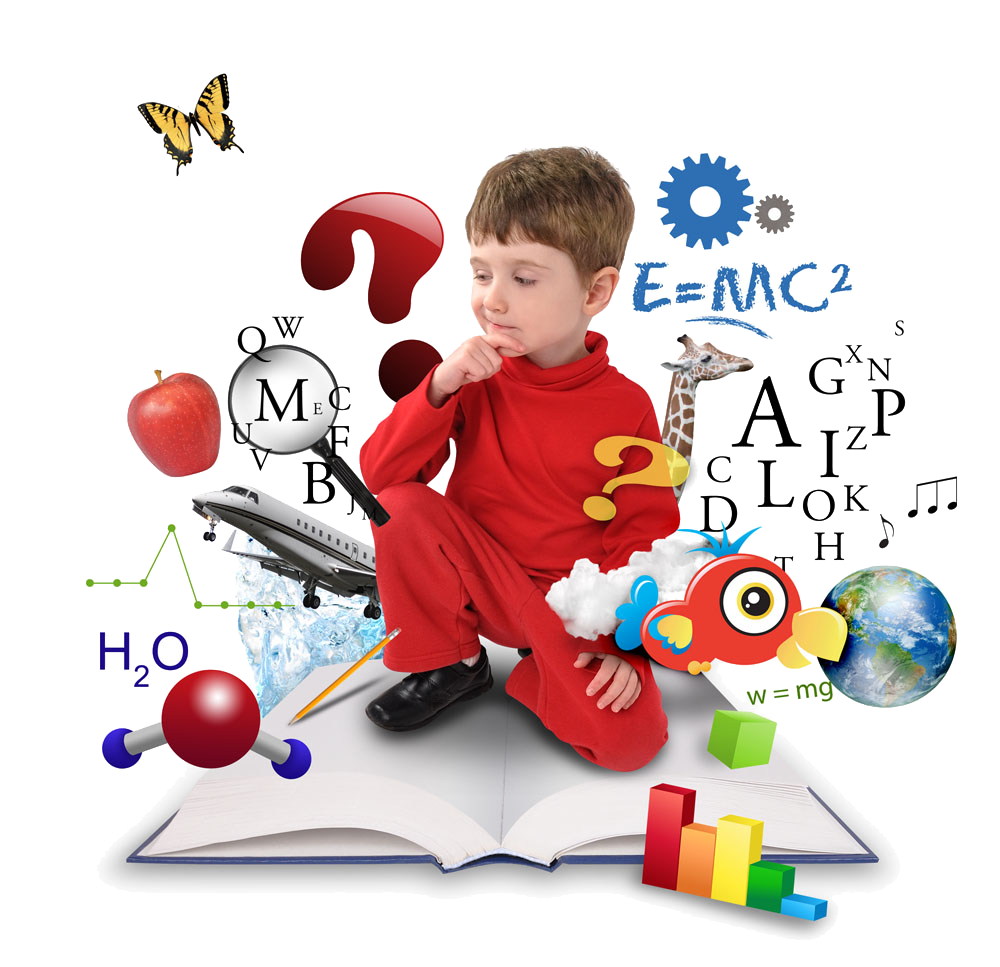 TEZLIK VA YO‘L GRAFIGI
TEZLIK VA TEZLANISH
(1)
(2)
(3)
(4)
TEZLIK GRAFIGI
TEZLIK GRAFIGI
2
6
4
8
12
14
10
TEZLIK GRAFIGI
TEZLIK GRAFIGI
TEZLIK GRAFIGI
TEZLIK GRAFIGI
5
Tekis o‘zgaruvchan harakatning o‘rtacha tezligi
TEZLIK GRAFIGI
Tekis o‘zgaruvchan harakatning o‘rtacha tezligi
O‘RTACHA TEZLIK
Birligi
O‘RTACHA TEZLIK
Agar jism boshlang‘ich tezliksiz tekis o‘zgaruvchan harakat qilayotgan bo‘lsa, unda o‘rtacha tezlik qanday aniqlanadi?
yoki
Masala yechish namunasi
Masala yechish namunasi
Formulasi:
Berilgan:
t = 10 s
15 m/s
10 m/s
6 – MASHQ (1)
6 – MASHQ (1)
Formulasi:
Berilgan:
Yechilishi:
t = 1 min = 60 s
12 m/s
6 – MASHQ (2)
6 – MASHQ (2)
Formulasi:
Berilgan:
Yechilishi:
t = 30 s
15 m/s
6 – MASHQ (3)
6 – MASHQ (2)
Formulasi:
Berilgan:
XBS:
t = 20 s
6,7 m/s
11,7 m/s
6 – MASHQ (4)
6 – MASHQ (4)
Formulasi:
Berilgan:
t = 10 s
5 m/s
Mustaqil bajarish uchun topshiriqlar:
100 m masofaga yugurish musobaqasidagi harakatning tezlik grafigini chizing.

2. Tekis tezlanuvchan va tekis sekinlanuvchan harakat qilayotgan biror jismning tezlik grafigini chizing.